The Holy Spirit is a Divine Person who has been a directive force from the beginning
“Another Comforter”  - “He” (Jn. 14:16-18, 16:13)
The Holy Spirit is a Divine Person who has been a directive force from the beginning
“Another Comforter”  - “He” (Jn. 14:16-18, 16:13)
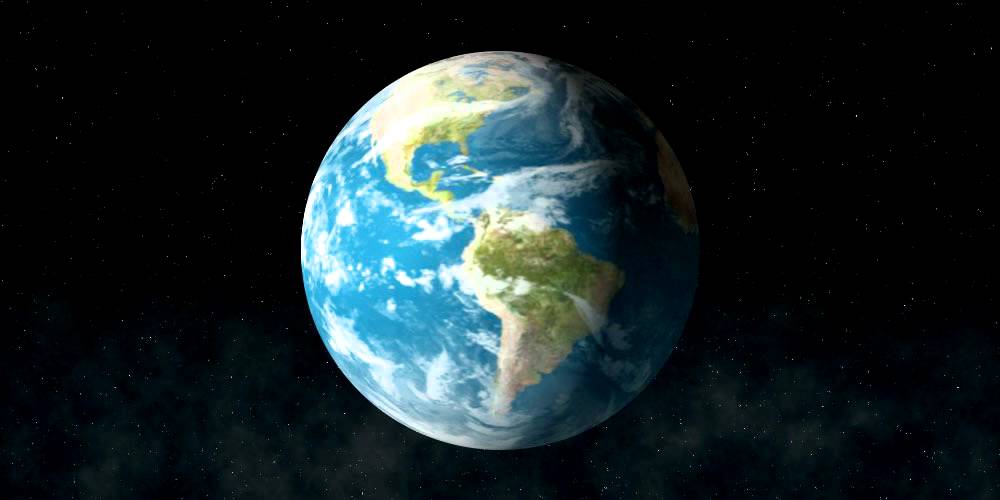 The Spirit of God “moved”… (Gen. 1:2)
The Holy Spirit is a Divine Person who has been a directive force from the beginning
“Another Comforter”  - “He” (Jn. 14:16-18, 16:13)
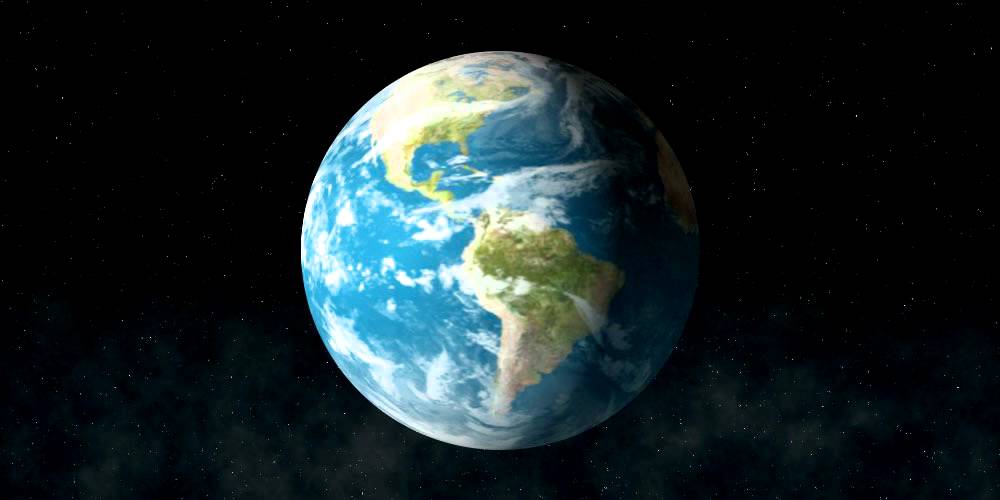 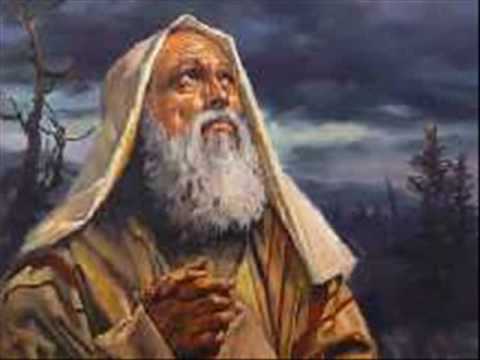 The Spirit of God “moved”… (Gen. 1:2)
Prophets spake “being moved by the Holy Spirit” (I Peter 2:21)
The Holy Spirit is a Divine Person who has been a directive force from the beginning
“Another Comforter”  - “He” (Jn. 14:16-18, 16:13)
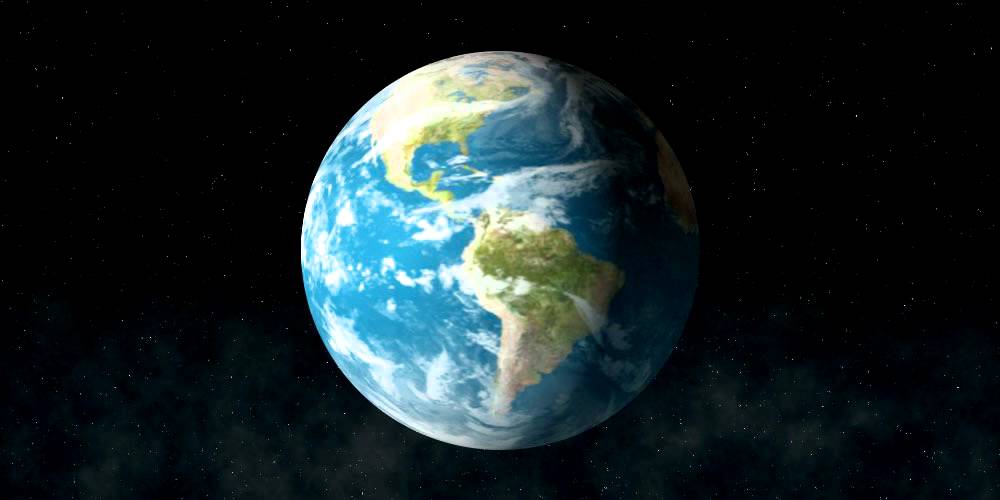 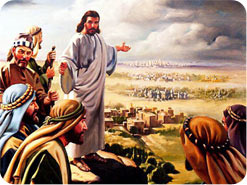 Jesus gave commandment through the Holy Spirit  (Acts 1:2)
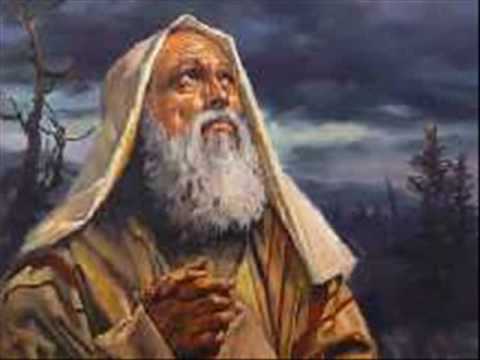 The Spirit of God “moved”… (Gen. 1:2)
Prophets spake “being moved by the Holy Sprit (2 Peter 1:21)
the work of the holy Spirit
The Book of Acts
THE HOLY SPIRIT’S WORK
(I Cor. 12:4-11, Heb. 2:3-4, Mk. 16:20
Revealing the Word
Confirming the Word
THE HOLY SPIRIT’S WORK
(I Cor. 12:4-11, Heb. 2:3-4, Mk. 16:20
Revealing the Word
Confirming the Word
Spake the word of God (Acts 4:31)
Faith (Acts 3:10,    16-17)
THE HOLY SPIRIT’S WORK
(I Cor. 12:4-11, Heb. 2:3-4, Mk. 16:20
Revealing the Word
Confirming the Word
Spake the word of God (Acts 4:31)
Faith (Acts 3:10,    16-17)
Workings of Miracles (Acts 6:8, 13:9-12)
Word of Wisdom (Acts 6:10)
THE HOLY SPIRIT’S WORK
(I Cor. 12:4-11, Heb. 2:3-4, Mk. 16:20
Revealing the Word
Confirming the Word
Spake the word of God (Acts 4:31)
Faith (Acts 3:10,    16-17)
Workings of Miracles (Acts 6:8, 13:9-12)
Word of Wisdom (Acts 6:10)
Divers kinds of tongues (Acts 19:6)
Prophecy    (Acts 19:6)
Work of the Holy spirit
Actively Directing the Spreading of the Gospel:
Holy Spirit said, “God near…” (Acts 8:29)
“Spirit of the Lord caught away Philip” (v.39)
Work of the Holy spirit
Actively Directing the Spreading of the Gospel:
Holy Spirit said, “God near…” (Acts 8:29)
“Spirit of the Lord caught away Philip” (v.39)
Holy Spirit said,  “separate Me Barnabas and Saul…” (Acts 13:2) 
“Spirit called them “to the work”(Acts 13:2)
“Sent forth by the Holy Spirit” (Acts 13:4)
Work of the Holy spirit
Actively Directing the Spreading of the Gospel:
Holy Spirit said, “God near…” (Acts 8:29)
“Spirit of the Lord caught away Philip” (v.39)
Holy Spirit said,  “separate Me Barnabas and Saul…” (Acts 13:2) 
“Spirit called them “to the work”(Acts 13:2)
“Sent forth by the Holy Spirit” (Acts 13:4)
“Forbidden” by Holy Spirit ; Spirit of Jesus “suffered not” (Acts 16:6-7)
WORK OF THE HOLY SPIRIT
Ushers in the time for the salvation of men: Baptism of the Holy Spirit (Acts 2)
Jesus would do the baptizing from heaven (Matt. 3:11, Acts 1:4-5, 8; Acts 2:3-4)
WORK OF THE HOLY SPIRIT
Ushers in the time for the salvation of men: Baptism of the Holy Spirit (Acts 2)
Jesus would do the baptizing from heaven (Matt. 3:11, Acts 1:4-5, 8; Acts 2:3-4)
 Apostles “filled” – speak with “other tongues” – languages of other men       (Acts 2:4, 6-8,14)
WORK OF THE HOLY SPIRIT
Ushers in the time for the salvation of men: Baptism of the Holy Spirit (Acts 2)
Jesus would do the baptizing from heaven (Matt. 3:11, Acts 1:4-5, 8; Acts 2:3-4)
 Apostles “filled” – speak with “other tongues” – languages of other men       (Acts 2:4, 6-8,14)
Last days have come for revealing from Heaven salvation of man, in the name of the Lord (Acts 2:16-21)
WORK OF THE HOLY SPIRIT
Ushers in the time for the salvation of men: Baptism of the Holy Spirit (Acts 10 )
Jesus would do the baptizing from heaven Acts 10:44, 11:15-16)
o
WORK OF THE HOLY SPIRIT
Ushers in the time for the salvation of men: Baptism of the Holy Spirit (Acts 10 )
Jesus would do the baptizing from heaven Acts 10:44, 11:15-16)
 Upon Gentiles poured out the gift of the Holy Spirit – speak in tongues (Acts :10:44-46)
o
WORK OF THE HOLY SPIRIT
Ushers in the time for the salvation of men: Baptism of the Holy Spirit (Acts 10 )
Jesus would do the baptizing from heaven Acts 10:44, 11:15-16)
 Upon Gentiles poured out the gift of the Holy Spirit – speak in tongues (Acts :10:44-46)
Time has come for God to grant repentance unto life – Salvation  (Acts 11:14, 17-18)
o
Baptism of the holy spirit
Acts 2
Acts 10
Gift of Holy Spirit – Speaking in tongues came without the laying on of hands (Acts 11:15)
Gift of Holy Spirit – Speaking in tongues came without the laying on of hands
Acts 8:16-17
Baptism of the holy spirit
Acts 2
Acts 10
Speaking in tongues not a sign that Gentiles were saved– but salvation is offered (Acts 11:18)
Speaking in tongues not a sign that Jews were saved– but salvation is offered  (Acts 2:21)
Baptism of the holy spirit
Acts 2
Acts 10
Repentance and baptism in the name of the Lord – followed the speaking in tongues (Acts 10:47-48)
Repentance and baptism in the name of the Lord – followed the speaking in tongues (Acts 2:38)
Salvation to all men has been Ushered in by the Holy Spirit
The Word of God has been completely revealed, and confirmed by the Holy Spirit
The Holy Spirit continues to work to save and build up man through the completed Gospel (Rom. 1:16, Acts 20:32)
Salvation to all men has been Ushered in by the Holy Spirit
The Word of God has been completely revealed, and confirmed by the Holy Spirit
The Holy Spirit continues to work to save and build up man through the completed Gospel (Rom. 1:16, Acts 20:32)
Salvation to all men has been Ushered in by the Holy Spirit
The Spirit of Truth’s work of revealing the Truth  of the Gospel continues to ground our hope for heaven                (Jn. 16:13, Col. 1:5)
The Word of God has been completely revealed, and confirmed by the Holy Spirit